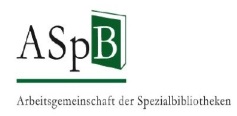 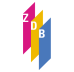 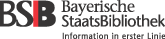 Vertretungen der Öffentlichen Bibliotheken
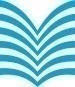 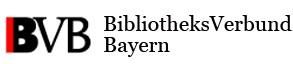 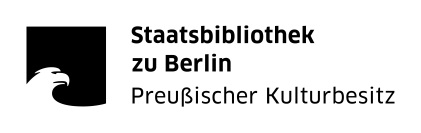 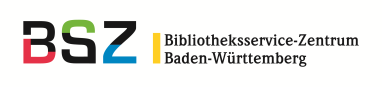 Schulungsunterlagen derAG RDA
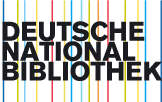 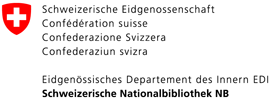 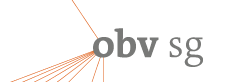 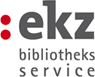 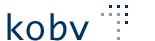 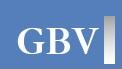 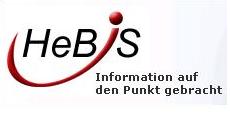 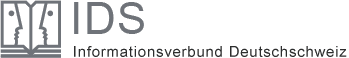 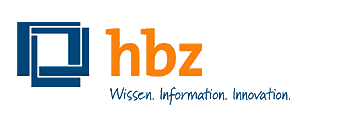 AG RDA Schulungsunterlagen – Modul 6.AD – Definition, Übertragen | Stand: 19.11.2015 | CC BY-NC-SA
1
Modul 6: Alte Drucke
Definition – Übertragen
AG RDA Schulungsunterlagen – Modul 6.AD – Definition, Übertragen | Stand: 19.11.2015 | CC BY-NC-SA
2
Inhalt
Definition: Was ist ein Alter Druck?
Erfassen und Übertragen von
Großschreibung
Zeichensetzung
Diakritischen Zeichen
Abbreviaturen und Ligaturen
Sonstigen typografischen Besonderheiten 
Zahlen
AG RDA Schulungsunterlagen – Modul 6.AD – Definition, Übertragen | Stand: 19.11.2015 | CC BY-NC-SA
3
Modul 6: Alte Drucke
DefinitionGlossar
AG RDA Schulungsunterlagen – Modul 6.AD – Definition, Übertragen | Stand: 19.11.2015 | CC BY-NC-SA
4
Definition
Laut Glossar:
	Drucke, die bis ca. 1825/1830 erschienen sind.
Traditionell: 
	Drucke, die vor 1801, oder vor 1851 erschienen sind.
Ermessenspielraum für Zeitraum 1825-1830 („cataloger‘s judgement“).
Ob Ermessenspielraum auch auf den Zeitraum 1801-1850 ausgedehnt werden kann, ist fraglich.
Anwendbarkeit auf spätere Handpressendrucke ist ebenfalls fraglich.
Alle Regelungen für Alte Drucke (inkl. D-A-CH-AWR) müssen angewendet werden.
AG RDA Schulungsunterlagen – Modul 6.AD – Definition, Übertragen | Stand: 19.11.2015 | CC BY-NC-SA
5
[Speaker Notes: Gleich erstes Problem:
Definition im Glossar: 
Materialien, die vor der Einführung des Maschinendrucks circa 1825 - 1830 hergestellt wurden
Englisch: early printed resources
Man kann das ganze aber auch als Chance sehen.
Man sollte in Übergangszeit erkennen ob Sonderregeln für Alte Drucke angewendet wurden. Wenn problematisch könnte man evtl. an Kennzeichnung denken.]
Modul 6: Alte Drucke
Übertragen
AG RDA Schulungsunterlagen – Modul 6.AD – Definition, Übertragen | Stand: 19.11.2015 | CC BY-NC-SA
6
Allgemeines
Besondere Regelungen für Alte Drucke sind notwendig, um der wenig standardisierten Orthografie und der ausgeprägten typografischen Gestaltung gerecht zu werden.

Spezifische Regelungen für Alte Drucke erleichtern die Identifizierung und Unterscheidung ähnlicher Manifestationen.
AG RDA Schulungsunterlagen – Modul 6.AD – Definition, Übertragen | Stand: 19.11.2015 | CC BY-NC-SA
7
[Speaker Notes: Gilt für Titel, Verantwortlichkeitsangabe, Ausgabevermerk, Erscheinungsort und Verlagsname sowie die Gesamttitelangabe]
Großschreibung (1)
Unveränderte Übernahme von Groß- und Kleinschreibung.

Wörter, die in Versalien gesetzt sind: nur der 1. Buchstabe wird unverändert übernommen.
AG RDA Schulungsunterlagen – Modul 6.AD – Definition, Übertragen | Stand: 19.11.2015 | CC BY-NC-SA
8
[Speaker Notes: DACH zu A.1: Bei der Katalogisierung Alter Drucke geben Sie die Groß- und Kleinschreibung gemäß der Informationsquelle wieder (auch bei Komposita wie HaußEhre). Aber: Schreiben Sie bei vollständig groß geschriebenen Wörtern im Allgemeinen nur den ersten Buchstaben groß.

Grund: Identifizierung der Ressource und manchmal unklare Regeln für Groß- und Kleinschreibung vom 15. bis ins 19. Jh.]
Großschreibung (2)
Komposita, die nicht vollständig in Versalien gesetzt sind, deren Teilwörter aber mit Großbuchstaben beginnen, werden unverändert übertragen 
	(RDA A.4.1, Ausnahmen: ungewöhnliche Großschreibung).
AG RDA Schulungsunterlagen – Modul 6.AD – Definition, Übertragen | Stand: 19.11.2015 | CC BY-NC-SA
9
[Speaker Notes: Beispiel im Toolkit: eBay
Noch eindeutiger ist es in DACH zu A.1. geregelt.]
Zeichensetzung (1)
Virgeln werden durch „/“ (Schrägstrich) erfasst.
AG RDA Schulungsunterlagen – Modul 6.AD – Definition, Übertragen | Stand: 19.11.2015 | CC BY-NC-SA
10
Zeichensetzung (2)
Alternativ können Virgeln durch „,“ (Komma) wiedergegeben werden.
In einer Anmerkung kann darauf hingewiesen werden.
AG RDA Schulungsunterlagen – Modul 6.AD – Definition, Übertragen | Stand: 19.11.2015 | CC BY-NC-SA
11
[Speaker Notes: Wenig ändert sich.
Geregelt in DACH-Erläuterung zu 1.7.3.  
Suchproblematik Schrägstrich am Ende des Wortes]
Diakritische Zeichen (1)
Diakritische Zeichen werden – soweit möglich – so übertragen, wie sie in der Informationsquelle erscheinen.
AG RDA Schulungsunterlagen – Modul 6.AD – Definition, Übertragen | Stand: 19.11.2015 | CC BY-NC-SA
12
[Speaker Notes: Diakritische Zeichen: Zeichen, die eine vom unmarkierten Buchstaben abweichende Aussprache und Betonung anzeigen]
Diakritische Zeichen (2)
In der Vorlage fehlende Akzente sollten bei Alten Drucken nicht ergänzt werden.
AG RDA Schulungsunterlagen – Modul 6.AD – Definition, Übertragen | Stand: 19.11.2015 | CC BY-NC-SA
13
[Speaker Notes: Die Form „Éstat“ ist sprachgeschichtlich nicht richtig. Die Buchstabenkombination „es“ entwickelte sich im Französischen zu „é“. Eine Übertragung von „Estat“ in „état“ ist ein Eingriff der die Beschreibung Informationsquelle so stark verändert, dass eine sichere Identifikation nicht mehr gegeben ist.]
Umlaute
Umlaute, die in der Informationsquelle mit übergestelltem kleinen „e“ gebildet werden, werden als „normale“ Umlaute erfasst.
AG RDA Schulungsunterlagen – Modul 6.AD – Definition, Übertragen | Stand: 19.11.2015 | CC BY-NC-SA
14
[Speaker Notes: Ob Umlaute Ligaturen oder durch Diakritische Zeichen ergänzte Buchstaben darstellen ist für alte Drucke unklar.
Moderne Zeit  eher diakritische Zeichen.]
Abbreviaturen (1)
Abbreviaturen sind Formen von Abkürzungen, die nicht unter RDA 1.7.8 fallen.
Zwei Arten von Abbreviaturen:
Ein Wort oder eine Buchstabengruppe wird durch ein Zeichen dargestellt (z. B. das Zeichen „   “ für „et“)
Eine Buchstabengruppe wird durch ein (definiertes) Kürzungszeichen ersetzt, das einem (Grund-)Buchstaben beigefügt wird. Diese Kürzungszeichen können dieselbe Form wie diakritische Zeichen haben (z. B. eine Tilde)
Abbreviaturen werden als Symbole (RDA 1.7.5) aufgefasst.
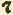 AG RDA Schulungsunterlagen – Modul 6.AD – Definition, Übertragen | Stand: 19.11.2015 | CC BY-NC-SA
15
[Speaker Notes: Eigentlich werden Abkürzungen vorlagegemäß übernommen.
Abbreviaturen können aber in der Regel nicht übernommen werden, sind deshalb als Symbole anzusehen. Z.B. tironische Note
Kommen noch aus der HS-Zeit]
Abbreviaturen (2)
Abbreviaturen werden durch ein ausgeschriebenes Äquivalent in eckigen Klammern erfasst.
Ein ggf. vorhandener Grundbuchstabe wird außerhalb der eckigen Klammern erfasst.
AG RDA Schulungsunterlagen – Modul 6.AD – Definition, Übertragen | Stand: 19.11.2015 | CC BY-NC-SA
16
[Speaker Notes: Accent grave über q würde auch in vielen Systemen Probleme machen. (In Unicode habe ich es nicht gefunden).]
Abbreviaturen (3)
Die lateinische Kasus-Endung „-ii“ wird häufig durch ein großes „I“ abgekürzt.
Die Wiedergabe erfolgt in der Form „i[i]“
AG RDA Schulungsunterlagen – Modul 6.AD – Definition, Übertragen | Stand: 19.11.2015 | CC BY-NC-SA
17
[Speaker Notes: Abweichung von RDA? Fraglich. Man sieht an dem Beispiel, dass auch bei Versalien das I größer geschrieben ist.
Wir betrachten es als Symbol.]
Ligaturen
Ligaturen sind Verschmelzungen von 2 oder mehr Buchstaben zu einer Glyphe.
Für zwei oder mehr Buchstaben wird eine Drucktype hergestellt 
Ligaturen werden i. d. R. aufgelöst, die verschmolzenen Buchstaben separat erfasst
Unverändert übernommen werden die Ligaturen 
Æ/æ und Œ/œ
ß
& (auch die et-Ligatur in Kursivschriften)
AG RDA Schulungsunterlagen – Modul 6.AD – Definition, Übertragen | Stand: 19.11.2015 | CC BY-NC-SA
18
[Speaker Notes: Achtung: Unterscheidung &-Zeichen und tironische Note
Æ/æ und Œ/œ keine Probleme bei der Recherche
Erfassung über Sonderzeichen Hauptauswahl
Exkurs: Erfassung Sonderzeichen (z.B. griechische Buchstaben).]
Abbreviaturen, Ligaturen: Arbeitshilfen (1)
Zur Auflösung von Abbreviaturen:
Cappelli, Adriano. Lexicon abbreviaturarum - http://inkunabeln.ub.uni-koeln.de/vdibDevelop/handapparat/nachs_w/cappelli/cappelli.html   
Walther, Johann Ludolph. Lexicon diplomaticum - http://www.mdz-nbn-resolving.de/urn/resolver.pl?urn=urn:nbn:de:bvb:12-bsb10867018-0
AG RDA Schulungsunterlagen – Modul 6.AD – Definition, Übertragen | Stand: 19.11.2015 | CC BY-NC-SA
19
Abbreviaturen, Ligaturen: Arbeitshilfen (2)
Zur Auflösung von griechischen Ligaturen:
Gualtperius, Otho. Grammatica Graeca - http://digitale.bibliothek.uni-halle.de/vd16/content/pageview/4621830  
Faulmann, Carl. Das Buch der Schrift - http://www.uni-mannheim.de/mateo/camenatools/docs/Faulmann-Das-Buch-der-Schrift-Graeca.pdf
Struck, Samuel. Neu-verfassetes, Auff der löbl. Kunst-Buchdruckerey nützlich zu gebrauchendes Format-Buch - http://digital.slub-dresden.de/werkansicht/dlf/24767/179/cache.off
Wallace, William. Index of Greek ligatures and contractions. In: Journal of Hellenic Studies 42 (1923), Seite 183-193 - http://www.jstor.org/stable/625810
AG RDA Schulungsunterlagen – Modul 6.AD – Definition, Übertragen | Stand: 19.11.2015 | CC BY-NC-SA
20
Typografische Besonderheiten
Titel, Verantwortlichkeitsangabe, Ausgabevermerk, Erscheinungsort, Verlag und Gesamttitelangabe werden so übertragen, wie sie in der Informationsquelle erscheinen
	(RDA 2.3.1.4, 2.4.1.4, 2.5.1.4, 2.8.1.4, 2.12.1.4).
Typografische Besonderheiten müssen deshalb vorlagegemäß erfasst werden.
Das betrifft besonders die alternierende Verwendung von I/i und J/j, von U/u und V/v sowie die Verwendung von UU/uu und VV/vv für W/w.
AG RDA Schulungsunterlagen – Modul 6.AD – Definition, Übertragen | Stand: 19.11.2015 | CC BY-NC-SA
21
[Speaker Notes: Die Regelung für die Werkebene ist hier anders. Werk- Manifestationsebene muss gut unterschieden werden.]
Zahlen (1)
Zahlen werden in allen Elementen, die übertragen werden, so erfasst, wie sie in der Informationsquelle erscheinen.
AG RDA Schulungsunterlagen – Modul 6.AD – Definition, Übertragen | Stand: 19.11.2015 | CC BY-NC-SA
22
[Speaker Notes: Übertragen gilt auch für
Zählung von Teilen
Erscheinungsjahre (in römischen Zahlen)]
Zahlen (2)
Aber:





(Erscheinungsjahr)
AG RDA Schulungsunterlagen – Modul 6.AD – Definition, Übertragen | Stand: 19.11.2015 | CC BY-NC-SA
23
Zahlen (3)
Auf die exakte Wiedergabe von neulateinischen Zahlzeichen römischer Zahlen wird verzichtet:
CI Ↄ“ wird als „M“ erfasst, „I Ↄ“ als „D“.
AG RDA Schulungsunterlagen – Modul 6.AD – Definition, Übertragen | Stand: 19.11.2015 | CC BY-NC-SA
24
[Speaker Notes: Nicht in RDA geregelt. TG Alte Drucke hat sich auf dieses Vorgehen geeinigt.]